自発的対称性の破れとその周辺
　　　　　
　　　　　    南部陽一郎教授（シカゴ大学）

                        ２００４年６月４日



    　　 　　　東京大学理学部物理学教室談話会
　　   　　　　　　 理学部４号館１２２０号室
前史
SSBの一般的性質
BCS機構
Hierarchical SSB
Color superconductivity
SSB anomalies
　　Lie代数のSSB
	　Nielsen anomaly
	　Lorentz anomaly
	　Newton anomaly
前史
対称性と物理法則　　　
　　　結晶の分類
　　　保存則(conservation laws)
			Noether の定理 (1918)
　　　選択則（selection rules)
  			Pierre Curie (1859-1906)
Wiedemann  Effect(G. H. Wiedemann　1822-1899)
B, J
t
P. Curieの理論
環境の対称性=Senv
現象の対称性=Seff 
				 Senv = Seff

	Rz :		B -> B	J -> -J          t -> -t
	Rx, Ry :	         B -> -B        J -> J           t -> -t
	(T:			B -> B	J -> -J	  t -> -t)

	回転流体（Jacobi, Poincare)
回転流体の形
Ω≠0
Ω=0
Ω>Ω0
MacLaurin
Jacobi
Poincaré
SSB(対称性の自発的破れ）:  
			SL > Senv = Seff

強磁性体
	P. Weiss			1907
	E. Ising			1925
	W. Heisenberg		1928

Heisenberg 統一場理論 1959
    Hint = g J5µ J5µ
SSBの一般的性質
Dynamical
Degeneracy of the ground state ← symmetry
Continuous symmetry → continuous degeneracy
Degrees of freedom N → ∞ (thermodynamic limit)
	→ Superselection rule
	→ NG (Nambu-Goldstone) modes, ωNG～1/λ 
		(restoration of lost symmetry) 
No. of NG modes  = No. of broken symmetry 		operations 	(with exceptions)     N = G/H

Spin wave
結晶の中の音波（phonon）
Finite systems
NG modes -> low lying states (“rotational 							band”)
polyatomic molecules (Jahn-Teller 1937)
`P-P, N-N pairing in Nuclei
strong coupling meson theory / Skyrme
     model	      (Wentzel 1940 / Skyrme 1961)
BCS mechanism
Fermion Cooper pairing -> mass gap formation
 original dynamics (high energy) scale	
      SSB (low energy) scale
 NG (π) and Higgs (σ) modes
		Mass relations (quasi-supersymmetry)
	 mπ: mf: mσ ~  0 : 1 : 2    (weak coupling)
		 （σ は一般に多数あって質量が異なる）
	  sum rule: e.g. m(σ1 2) + m(σ2)2 = 4m(f)2

Effective theories
	Ginzburg-Landau-Gell-Mann-Levy model
	Nonlinear “σ” model
Majorana mass term   
∆(ψk⇡ψ-k⇣+  ψ†k⇡ψ † -k⇣)
Superselection rule:
Ψ=Π(αi+βiai†a†-i)|0F>,
		αi2 + βi2  =1
(ΨF,, Ψ) =Παi2   ->  0
Bogoliubov-Valatin quasifermion　(準粒子）
Ψi B -V  = αiΨi + βiΨ†-i
 massless (NG) + massive (Higgs) bosons 
	ωNG～1/λ
Examples
Superconductivity (SC)
			s wave 	d wave (high Tc)
Superfluid 3He 
		p wave j = 0 (B phase),  j = 2 (A phase)
P-P and N-N pairing in nuclei 	s wave
Interacting boson model (IBM) ?
QCD-hadron chiral dynamics
Weinberg-Salam electroweak theory
Flavor dymanics (Higgs mechanism) ?
Color SC ?
BCS Hamiltonian
Hint = - (G2/M²)(ψ†⇣ ψ†⇡ ψ⇡ ψ⇣ )
Hint  = - G(ψ⇡ψ⇣ φ† + ψ†⇣ ψ†⇡ φ) + M² φ† φ
Majorana mass (gap) term
  ∆(ψk⇡ψ-k⇣ + ψ†k⇡ψ†-k⇣) 
Gap equation
   1  = (G2/M²)F(Λ,Δ),　FBCS ~ CΔ2 ln(Λ/Δ),
 Yukawa coupling 
1/f² ~ ∂F/ ∂m 2  ~  C ln(Λ/m)
H = -G(ψ⇡ψ⇣ φ† + ψ†⇣ ψ†⇡ φ) + M² φ† φ
Self-energy δm = mCg2 ln(Λ/m)
If δm = m → m = mCg2 ln(Λ/m)
→ either m = 0,
        or       1 = Cg2 ln(Λ/m)
δm =
= mCg2ln(Λ/m)
Effective  GL-GL (σ) model
f
f
φ
g
g
=
φ
φ
= g4φ4
φ
φ
Effective σ model
L= Lf + ∂φ†∂φ
        + g (φ†ψk⇡ψ-k⇣ + φ ψ†k⇡ψ†-k⇣)
       - g 2(φ† φ – v2)2,
	gv = Δ

Quasi-supersymmetry
H = {Q, Q† }   (Q2≠0)
3He 
(l =1,σ= 1)  -> j = 0, 1, 2: 	 l・σ,  l x σ,  liσk
B phase, j = 0 			 σ1, σ2
A phase  j = 2 

IBM
J = 3/2 shell (e.g. Pt), ψ～ u(4) ～ o(6) x u(1)
->  6 bosons ψψ ～φi ,	ψ†ψ† ～φi† ,   j = 0, 2
-> a (φ†・φ - v2 )2  - b (φ†mφn - φ†nφm )2
Name             v =<σ>(ev)   Δ(ev)     g      ________________________________
supercondictor          ~10³          10⁻³ ev  ~ 0.1    
³He 			~103          10⁻6       ~ 0.05
QCD-chiral dynamics 100Mev   1Gev        10
nuclear pairing        ~ 100Mev   1Mev     ~ 10⁻²
standard model          250Gev  174Gev(t)  0.68
Hierarchical SSB chains
( Dimopoulos, Raby and Susskind in GUT hierarchies, 1980) 

1) phonon chain:
atomic interaction SSB1→ crystal formation
--- phonons --- e-e attraction SSB2→superconductivity, energy gap and collective states

2) hadronic chain: 
QCD --- qq¯ and qqq attraction SSB1→ massive q's, nucleons and (σ, π) --- N-N attraction SSB2→ nuclear formation and N-N pairing, IBM bosons as a quasi-σ-π

3) Color SC chain:	QCD --- qq attraction --- quark medium SSB1 →Majorana mass ---- quark mass chemical potential SSB2 → meson condensation
Hierarchical chains
1a) The phonon chain:
the second one corresponds to case a) in the list above.
Atoms --- atomic interaction ---SSB1→ crystal formation ---phonons 
--- e-e attraction SSB2→superconductivity, energy gap and collective states
1b) The hadronic chain 
massless quarks --- QCD --- qq and qqq attraction SSB1
→ massive q's, N's and (σ, π) --- N-N attraction SSB2
→ nuclear formation and N-N pairing --- IBM bosons as a quasi-σ-π

The hierarchical SSB was originally introduced in the name of tumbling by Dimopoulos, Raby and Susskind in GUT hierarchies. The agent of attractive interaction was the gauge field, and the SSB reduced the symmetry group and influenced the running of the coupling constant. In the above examples, on the other hand, the SSB-induced NG (phonon) or Higgs (σ) mode is mainly responsible for the next SSB in the chain. This would seem to give a more general connection between the first and the second SSB than the DRS scenario, and the nature of the second SSB can also be different. It would be interesting to look for more possibilities of the SSB chain.
Color superconductivity in high density quark matter
	 B. Barrois (1977); S. Frautchi (1978)
	 D. Bailin and A. Love(1981)
	 M. Alford, K. Rajagopal, and F. Wilczek (1998)

EF = μ----------------- Majorana mass term qq 
					(vector and/or scalar)
	0_______________ quark mass term q¯q

Chiral SSB -> NG bosons = mesons 
Effect of (current) quark masses ->μ -> 2nd SSB (meson condensation) -> new NG bosons
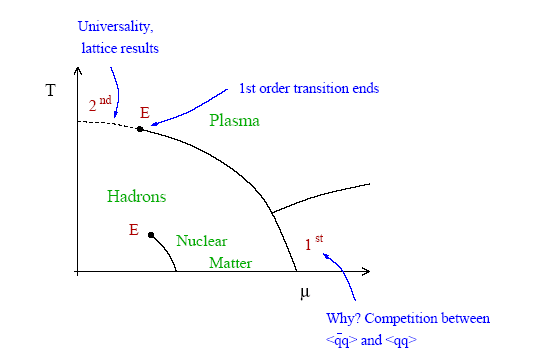 Nielsen anomaly:
	No. of zero modes (NG bosons) N_z ≦ N = No. of generators in the coset G/H, 
ω = ck γ,		N = Σiγi
	H. B. Nielsen and S. Chadha (1976)

SSB by a chemical potential
	H = H0 – μN, 
	i∂Ψ/∂t = (H0 – μN)Ψ
	L: ∂/∂t  -> ∂/∂t – iμ
		V. A. Miransky and I. A. Shovkovy (2002)
H0 - μ Q
Q
[Qi, Qj] = iQ0,	〈Q0〉 = C
	[Zi, Zj] = iC

A U(2) model : Φ = (Φ(1) , Φ(2)),  (K meson or Higgs )
	L = (∂₀ + iμ)Φ†⋅(∂₀ - iμ)Φ
	- ▽Φ†⋅▽Φ  -  m²Φ†⋅Φ  -λ(Φ†⋅Φ)²,
	H = Π†⋅Π + ▽Φ†⋅▽Φ + m²Φ†⋅Φ - μQ₀
     						+λ(Φ†⋅Φ)²,
	Π = ∂₀ + iμ)Φ†, Π† = (∂₀ - iμ)Φ, 
	Q₀ = - i(Π⋅Φ - Φ†⋅Π†)

	Φ⁽¹⁾ = (x + iy)/√2,  Π⁽¹⁾ = (px + ipy)/√2,
	Φ⁽²⁾ = (u + iw)/√2, Π⁽²⁾ = (pu + ipw)/√2.
H =
1/2[(px+μy)² + (py-μx)² + (pu+μw)² + (pw-μu)²]
 + (m²-μ²)(x² + y² + u² + w²)] +λ(x² + y² + u² + w²)²/4,
px+μy = 0, py-μx = 0, pu+μw = 0, pw-μu = 0,
m²x-μpy = m²y+μpx = m²u –μpu
=	m²w+μp_u
= -λ(x² + y² + u² + w²)≡-λR²,  or λR² =μ²- m² (>0),
x -> v +x,  py -> μv + py,
H = (1/2)[(px+μy)² + (py-μx)²+ (pu + μw)²
+ (pw-μu)² + k²(x² + y² + u² + w²)](μ²- m²)x²
-μ⁴/(4λ) + nonlinear terms
 = (px² + py² + pu² + pw²)/2
  + (μ² + k²)(x² + y² + u² + w²)/2 + (μ²- m²)x²
  - py - ypx + upw - wpu) - μ⁴/(4λ) + …
Qi → Qi′= Qi + Zi ,
	Z₀ = Z₃ = v(py+μx)+μv²,
	Z₁ = v(pw+μu), 
	Z₂ = v(pu-μw),
	[Z₁, Z₂] = 2iv²μ
Assumed:    Hcoll = A(p,q) + k²B(p,q),
	[A,B]≠0 (unless A=0). (The kinetic energy causes excitations.) 

	    1) A depends on both p and q: A = A(p,q),
	    2) A = A(p) (or equivalently A = A(q)),
	    3) A = 0.
Case 1) Higgs mode.
	  At k = 0, H takes the form of a harmonic oscillator,
	  so ω ∼ const.+ k2. 
Case 2) NG mode 
	  A(p) (or A(q)) and B(p,q) together form a harmonic
	  oscillator, so ω∼ k. (Holds for Z₃ fromΦ(1).)
Case 3) Anomalous zero mode. 
	Applies to Z₁ and Z₂ from Φ(2). They would appear as conjugates and massive like Case 1, which is a contradiction for zero modes. Hence A = 0, B = B(p,q), and ω∼k² trivially.
Examples: Ferromagnetism and antiferromagnetism
	Si = ∑σi/2,   i = 1..3,
	Oi = ∑evenσi/2  -  ∑oddσi/2,
	〈O₃〉 = C,  〈S₃〉=0.
[Si,Sj] = [Oi,Oj] = iɛijkSk,
[Si,Oj] = iɛijkOk
      ωS  ∼ k2,  ωO ∼ k
Breaking of Lorentz symmetry:
 D. Collady and V. A. Kostelecky (1998)

(γ⋅p – m + gvγ₅γz)ψ = 0
The dispersion law
(p₊² - m²)(p₋² - m²) = 4g²m²v²,	
   p±z = pz ± gv,
ω² = p² + m² + g²v²±2gv(pz² + m²)1/2
	 = px² + py² + ((m² + kz²)1/2±gv)²
Dispersion law for a quasiparticle
Collective modes: broken gauge field    
	Lcol  = LμνVμVν,     
	Lμν= Agμνk² + Bkμkν+ Cgμνk₃    
	+ Dg3μg3νk² + Eg3μg3νk₃²
	+ F(g3μk₃kν + g3νk₃kμ) + iGɛ3μνλkλ
	- M²gμν-ΔM²g3μg3ν

Induced Chern-Simons term:  iGɛ3μνλkλ
	     (S.M.Carrol, G.B.Fried, and R.Jackiw (90),
	         rotation of photon polarization)
Induced Schwinger term in current algebra:             
	[j₀(0),ji(x)] = Cε30ik∂kδ³(x),    
		        	  C ∼ gvΛ
Newtonian anomaly: classical behavior of quasiparticles
		　E. g. Bogoliubov-Valatin fermion
　         	Landau phonon-roton
Question: 音は重力の下で落ちるか？

 Simplified Hamiltonian:
	H = ap⁴ - bp² + V(x)
 	dx/dt = v = 4ap³ - 2bp
	dp/dt = - dV/dx
	L = pv(p) – H
ω = ap⁴ - bp²,  a, b>0
EF
p
V<0
V>0
V<0
V>0
pF
- pF
v = dω/dp = 4ap3 - 2bp
Ψ= αΨ (p)+βΨ†(-p)
gravity
p space
Plot of x(t),  H = ap⁴ - bp² + gx,
x
t
The Unruh problem   
	    (G. W. Unruh 1976, S. Hawking 1974)
Ω = ωV = ω(1 + gz/c²), or 
	H = H(1+μz)
This form of the Hamiltonian is for an observer moving with uniform acceleration μ in the z direction. The term μzH may be regarded as a "chemical potential" for Lorentz boost 
	     iµ(z∂t+ t∂z),   (t set to 0).
In quantum field theory it leads to the wave equation in the Unruh coordinates, leading to a thermal medium of T = 2πgµ.
The present anomay would also apply to a co-accelerating medium and observer.
Unruh coordinates t = ξsinhη,   x =ξcoshη,  x2 – t2 =ξ2
t =ξsinh(aτ),  x =ξcosh(aτ) , 	(aτ= η)
    dt/dτ = ax,  dx/dτ = at    
	ds²=-dξ²+ a²ξ²dτ ²

∫exp(∓iEt + ikx + iωη)dη
	=∫exp[∓imx₀sinh(η±θ) + iωη]dη  =∫exp[∓imx₀sinhη+ iω(η∓θ]dη
   = 2exp(±ω(π/2 - iθ) K±iω(mx₀)
   					(Kν = K-ν)

   a = a exp(ωπ/2) + a† exp(- ωπ/2)
結論
１．Universality of SSB
2.  NG boson anomaly
3.  SSB of Lorentz invariance??
			(neutrino sector??)
4. 準粒子の古典的粒子としてのして振る舞い
(γ⋅p – m + gVμγμγ₅)ψ = 0
 I. If V is spacelike: Vμ=(0,0,0,v),
	ω²`= px² + py² + ((pz²+m²)1/2±gv)²    
II. If V is timelike: Vμ = (v,0,0,0),
	ω² = m² + (|p|±gv)²    
III. If V is lightlike: Vμ = (v,0,0,v):	
ω² = [±gv + (m² + px² + py² + (pz + gv)²)½]²